Lactic Acid SystemAnaerobic Glycolysis
Lactic Acid Pathway
All Creatine Phosphate has been depleted.
ATP now is re synthesised by Glycogen
Carbohydrate is eaten in the form of sugar or starch and is stored in muscles and liver as glycogen.
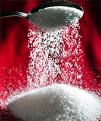 Lactic Acid Pathway
Before we can use glycogen for energy
Glycogen needs to be converted to Glucose-6-Phosphate
This uses up 1 molecule of ATP
The breaking down of glucose if called gylcolosis.  As no oxygen is used in these first stages- Anaerobic Glycolosis.
Lactic Acid Pathway
Now we have Glucose-6-Phosphate we are ready to go!
Now glycotic enzymes go to work on breaking down the molecule again (12 reactions) in the sarcoplasm of the cell.
Phosphofructo kinase PFK
Glycogen phosphorylate GK
Lactic Acid Pathway
Glucose-6-Phosphate is degraded to Pyuvic Acid
In the absence of oxygen is converted to lactic Acid by enzyme Lactate Dehydrogenase (LDH)
Lactic Acid Pathway
The whole process frees sufficient energy to re synthesis 3 molecules of ATP
However, this process also uses up 1 molecule
So net gain 2 ATP
C6 H12 O6              2C3 H6 O3  + Energy
Energy + 2P + 2ADP          2ATP
Features of the System
Only frees a small amount of the energy from the glycogen molecule (5%)
Lactic acid produced inhibits further glycogen breakdown as it restricts the glycotic enzyme activity
LA levels can rise 1mmol/kg at rest to 25mmol/kg during intense exercise.
Releases energy fairly quickly i.e. 400m
Features of the System
Used between 10 seconds and 3 mins
Best for activities at 1 minute
Also at the end of aerobic events for a sprint finish
The remaining 95% of the molecule is used in the Aerobic system….